Тема сегодняшнего урока: Сравнение целых чисел
практикум
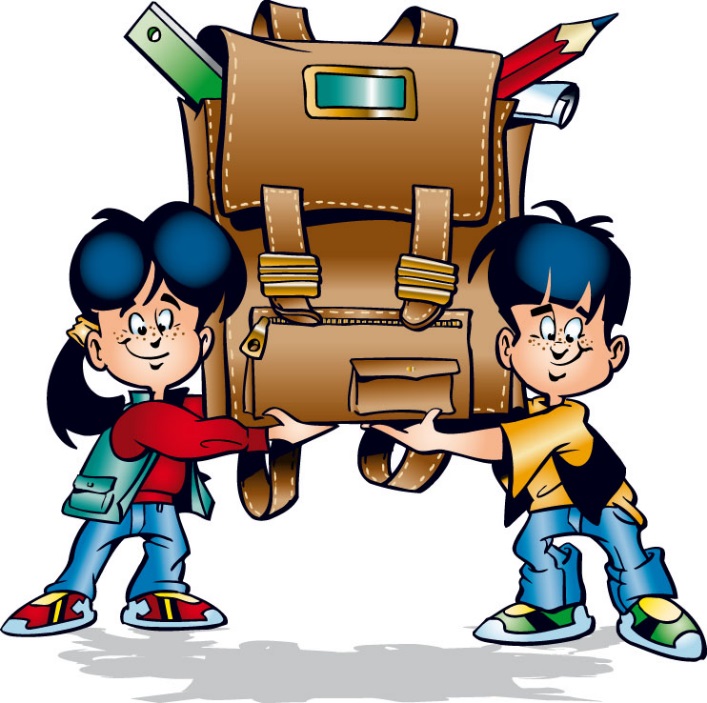 Давайте повторим:
1) Назовите число, противоположное данному:
 а) 21;   б) -16;  в) -48;  г) 81;  д) 0; 
2) Назовите модули этих чисел:
а)16   б)-27   в)1  г) -5   д) 0
3) Назовите два противоположных числа, имеющих модуль: 
а) 17  б) 8    в) 40
Числами мы характеризуем очень многие вещи в нашей жизни: стоимость, вес, рост, прогноз, очки в игре и т.д.. Поэтому очень важно научиться сравнивать числа.
Какие знаки сравнения вы знаете?
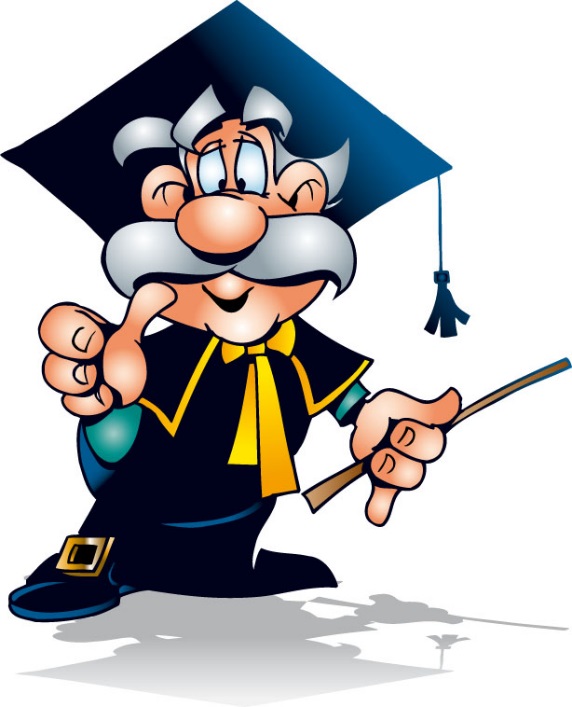 Знак меньше  <
Знак больше >
Знак равно =
Сравнение чисел
Основное правило: из двух целых чисел больше то, которое в ряду целых чисел стоит правее
0 и 5
-2 и 0
-1 и 3
 5 и -4
0 < 5
-2 < 0. 
-1 < 3
5 > -4
Давайте повторим правила сравнения целых чисел:
Любое положительное число больше 0      а >0
Любое отрицательное число меньше 0      -а < 0
Любое положительное число больше отрицательного числа    а  > -в
Вчера термометр на улице показывал -2 градуса, а сегодня он показывает 1 градус. Повысилась или понизилась температура? Как записать неравенство?
Повысилась.
1 > -2
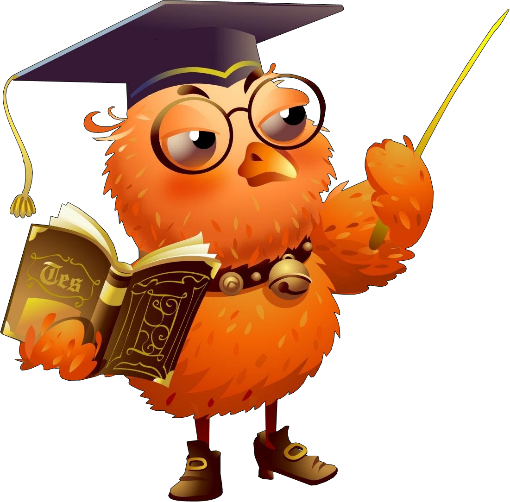 Повторим правило сравнения отрицательного числа с отрицательным
|-5|=5
Сравним -3 и -5
-5
0
-3
|-3|=3
Из двух отрицательных чисел больше то, у которого модуль меньше.
|-3| <|-5| , значит  -3>-5.
Какие цифры можно написать вместо * , чтобы получилось верное неравенство:
- 274 > -27*
-1890 < -189*
-4*6> -416
-*38> -338
-12*7< 1287
-4*15> -4015
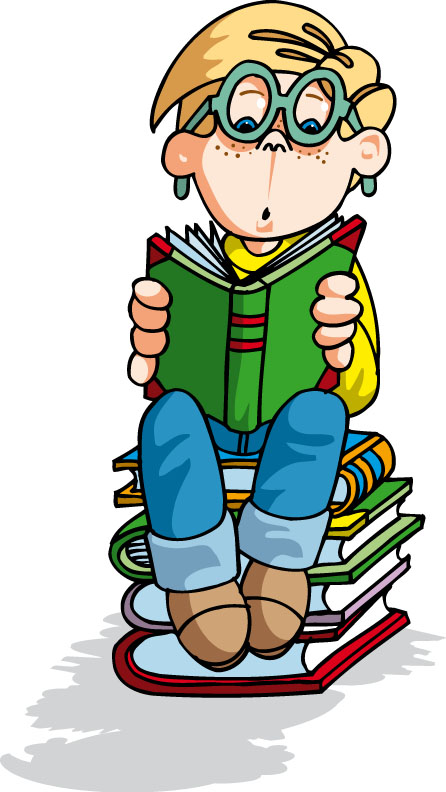 Вместо * поставьте такое число, чтобы неравенство было верным:
3 < * < 8;
0 < * < 2;
-5 < * < 0;
-3 < * < 3;
-10 < * < -7;
-100 < * < -93.
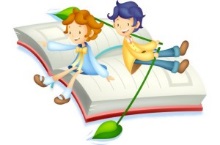 Запишите числа в порядке возрастания
-27; -14; -38; -5; 7; 10; -1; 21;

5; -3; -17; -24; -20; -41; -35;

-41; -46; -32; -18; -11; -20; 7; 9.
Самостоятельная работа
Запишите числа, противоположные числам: +12, 9, -16
Определите модули чисел: +11, 0, -34
Упростите записи чисел: +(+10), +(-11), -(-12), -(+13)
Сравните числа: 
а)+22 и 0   б) -11 и 0  в) -16 и +5  
г) -18 и -17  д) +300 и +400   е) -300 и -400
5. Сколько целых чисел расположено от  -22 и +23
Задача дня:
Имеются два сосуда вместимостью 8л и 5л. Как с помощью этих сосудов налить из водопроводного крана 6л воды?
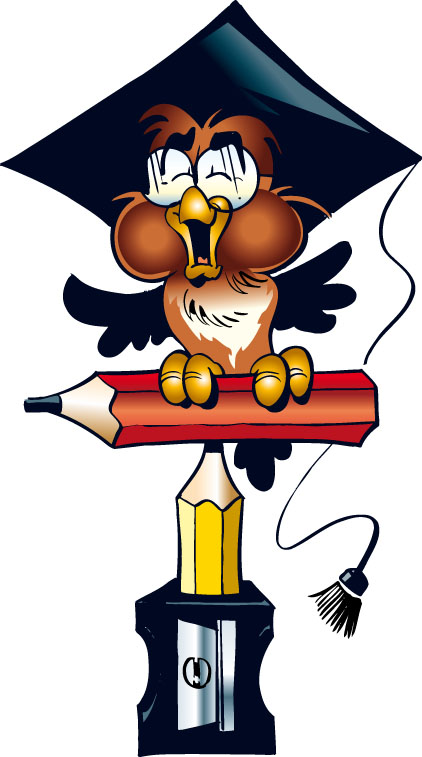 Домашнее задание
Стр. 50 п2.3 выучить правила
Стр. 83 № 418(а) №420
Спасибо за внимание!
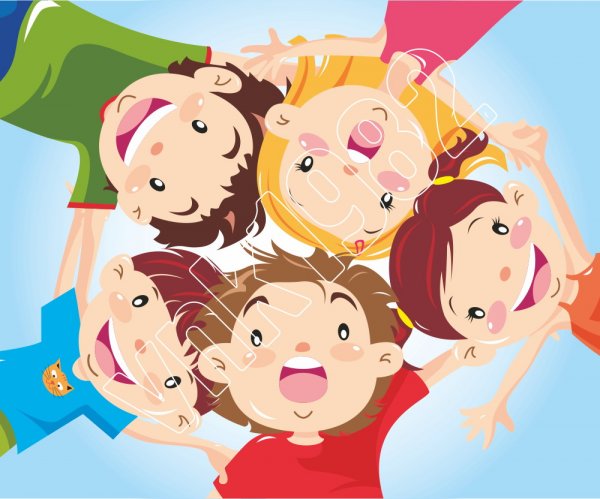